Credit Card
Credit Card
Credit Card
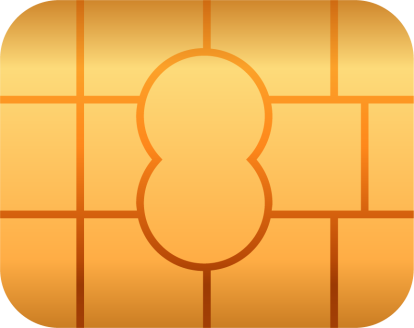 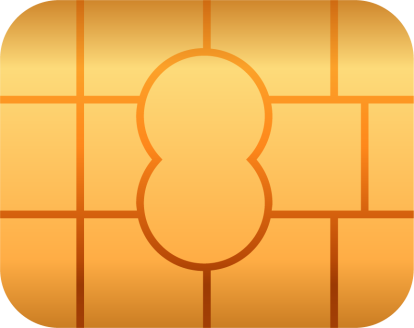 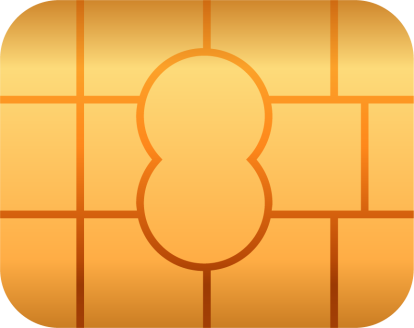 1234 5678 9012 3456
1234 5678 9012 3456
1234 5678 9012 3456
VALID
THRU
VALID
THRU
VALID
THRU
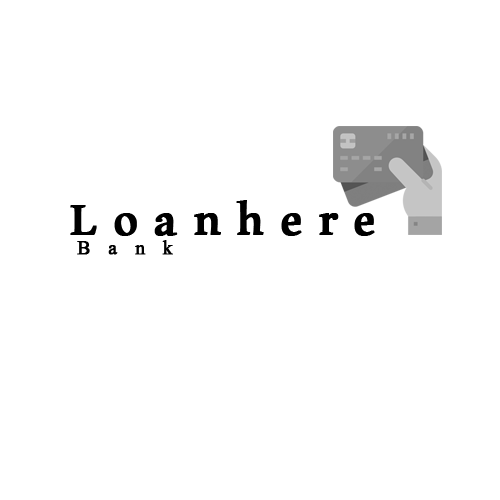 01/80
01/80
01/80
0123
0123
0123
Jonny Deep
Jonny Deep
Jonny Deep
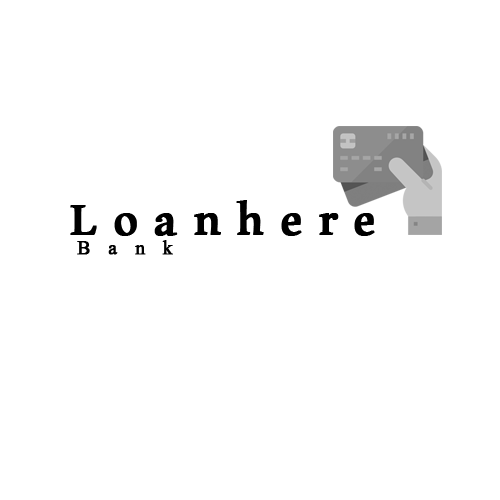 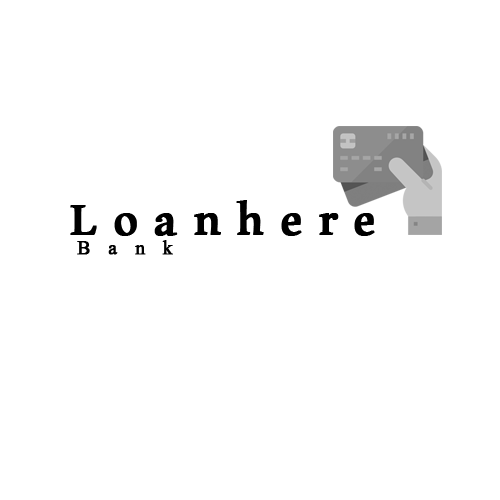 PROMOTE
YOUR CARDS
12 CURRENCIES, ZERO FEES, ONE CARD
MULTI CURRENCY CREDIT CARD
Credit Card
Bank
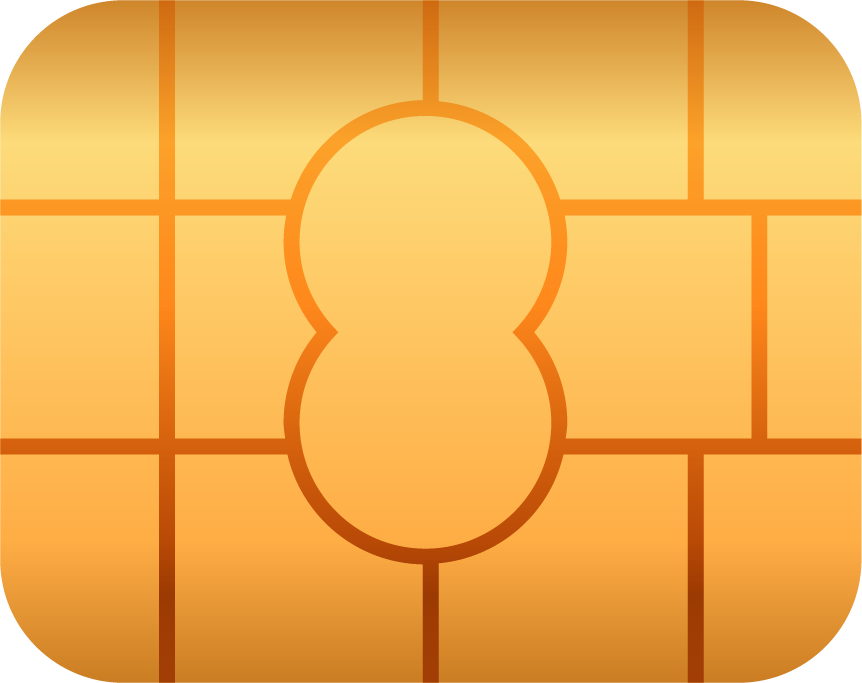 AUTHORIZED SIGNATURE
1234 5678 9012 3456
VALID
THRU
01/80
0123
Jonny Deep
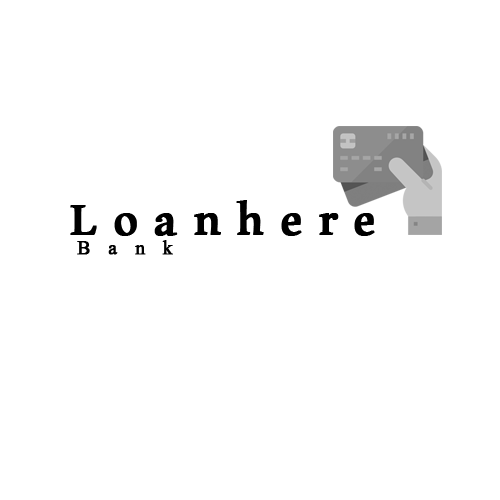 12 CURRENCIES, ZERO FEES, ONE CARD
MULTI CURRENCY CREDIT CARD
Credit Card
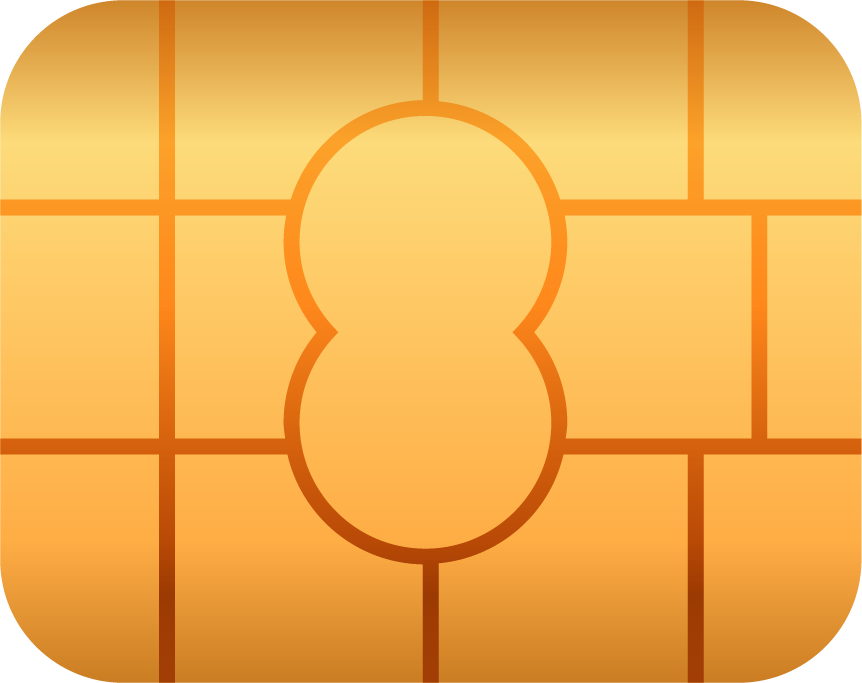 AUTHORIZED SIGNATURE
1234 5678 9012 3456
VALID
THRU
01/80
0123
Jonny Deep
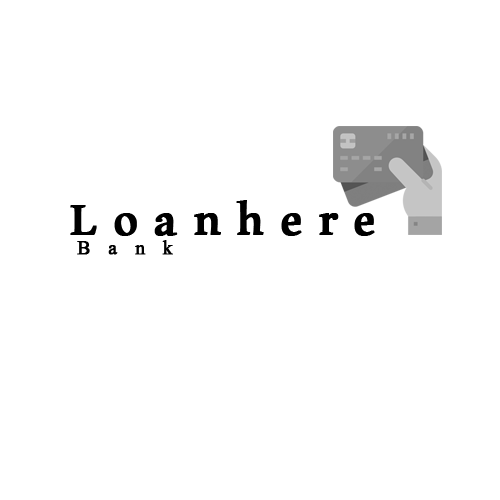 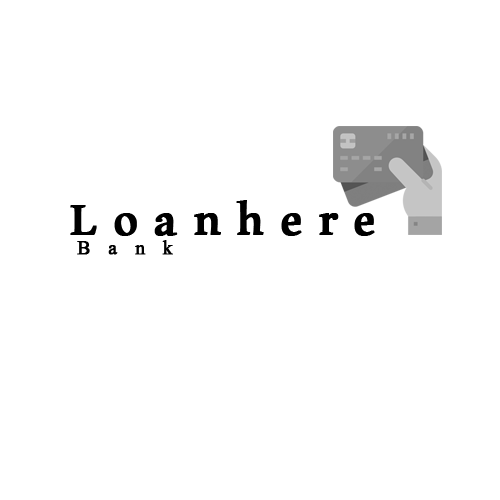 {
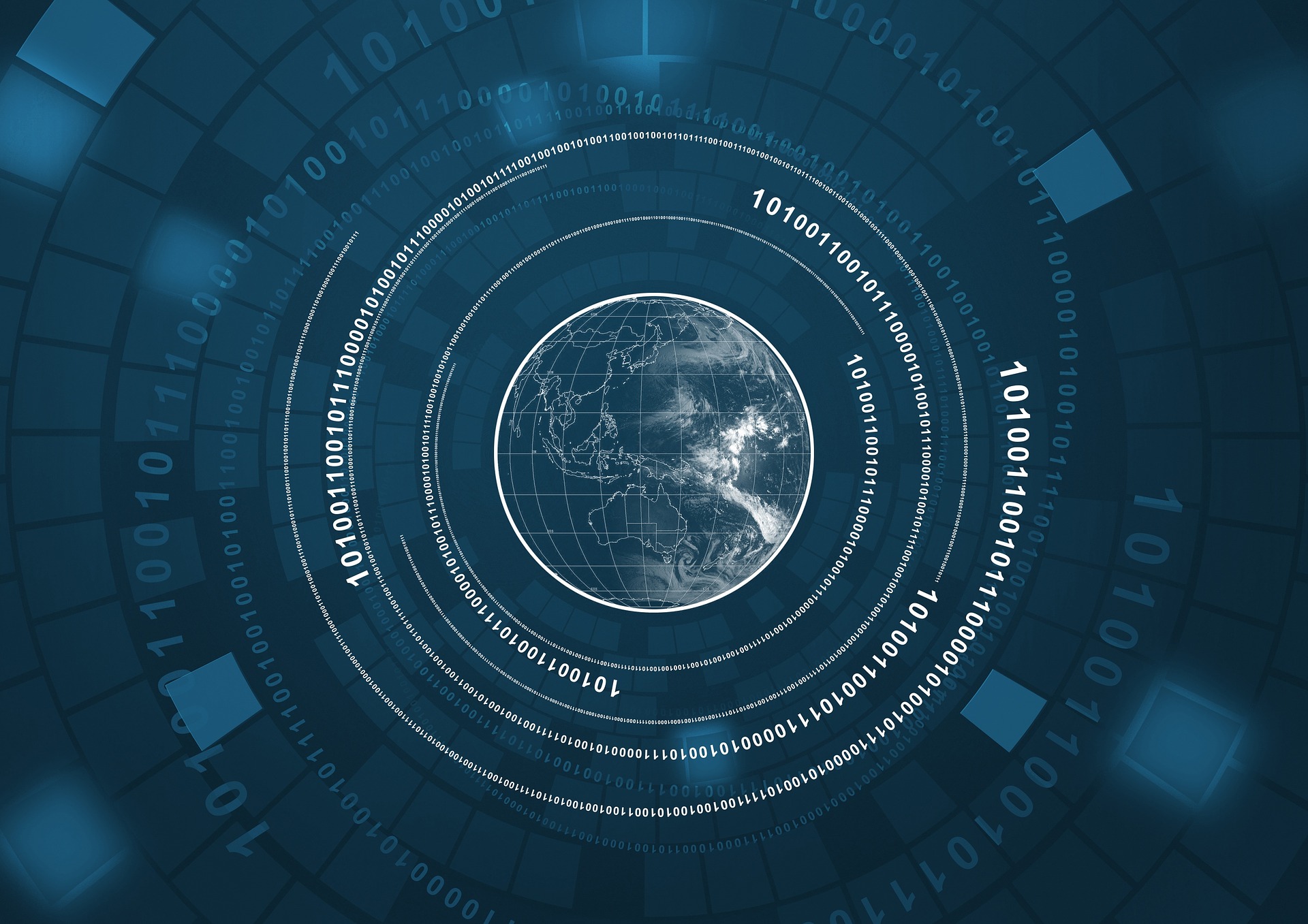 Credit Card
Credit Card
Credit Card
Credit Card
Bank Name
Bank Name
Bank Name
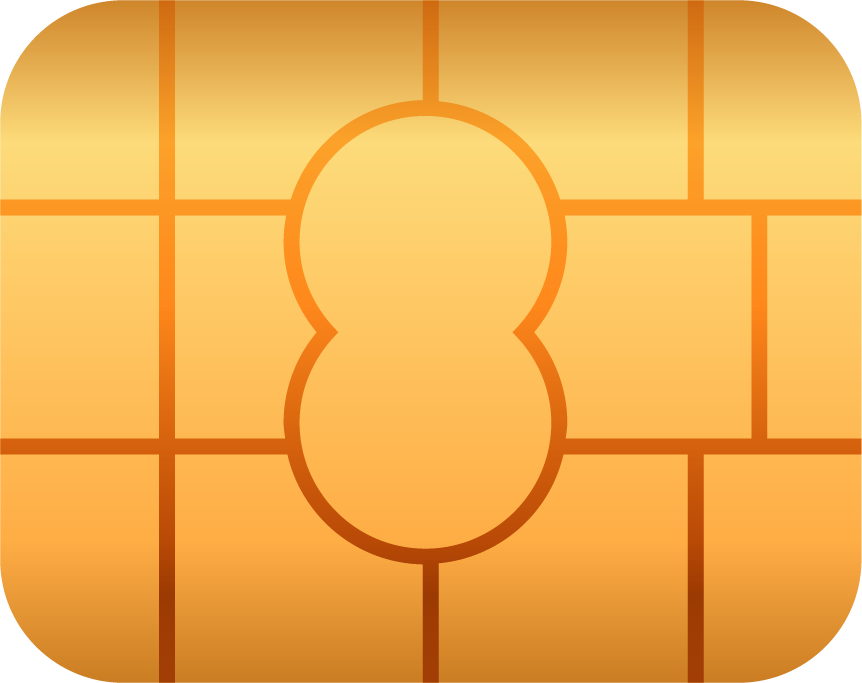 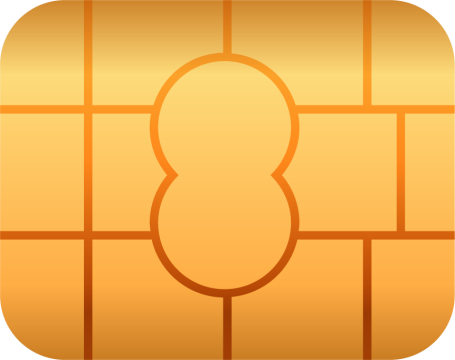 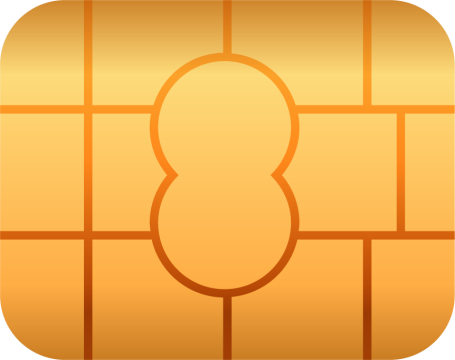 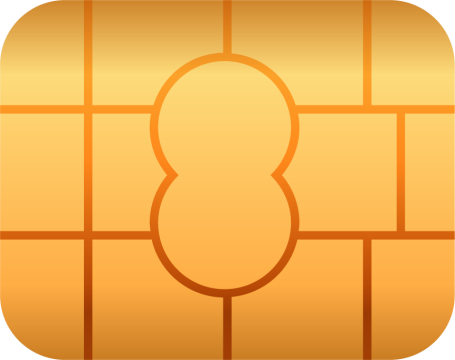 1234 5678 9012 3456
1234 5678 9012 3456
1234 5678 9012 3456
1234 5678 9012 3456
VALID
THRU
VALID
THRU
VALID
THRU
VALID
THRU
01/80
01/80
01/80
01/80
0123
0123
0123
0123
Name Surname
Name Surname
Name Surname
Jonny Deep
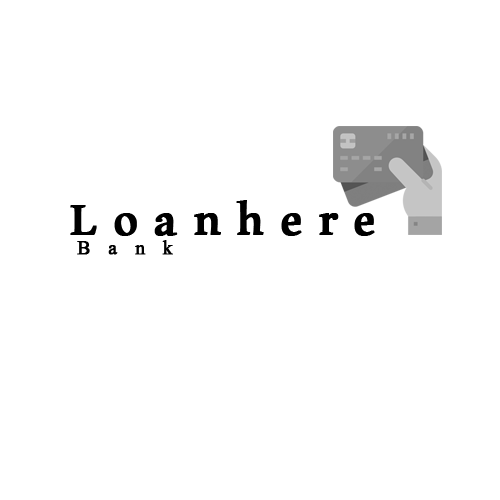 HIGH SECURITY
INTELLIGENT PROTECTION SYSTEM HELPS YOU IN CONTROL OF YOUR CARD
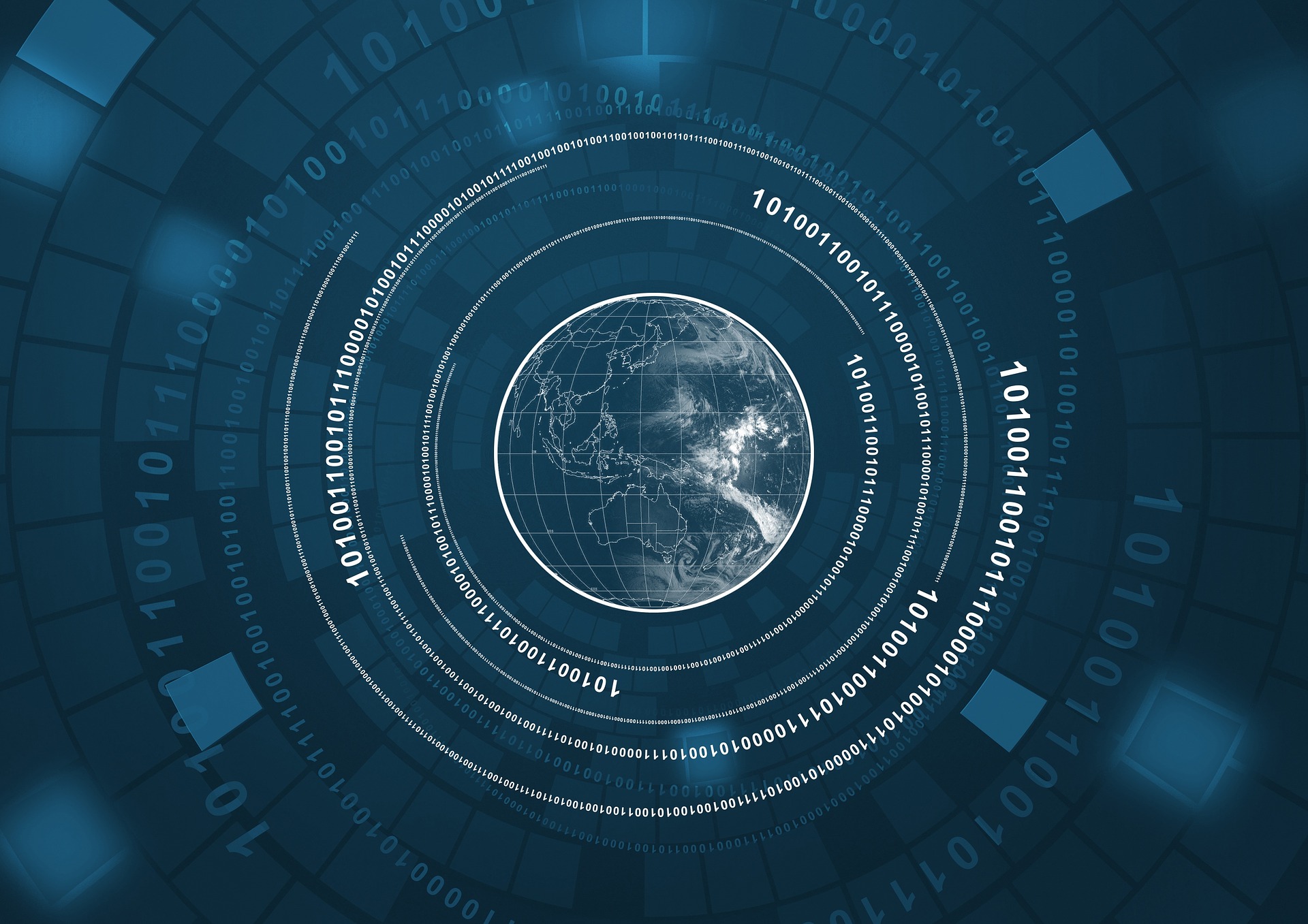 {
HIGH SECURITY
Credit Card
Credit Card
Credit Card
Credit Card
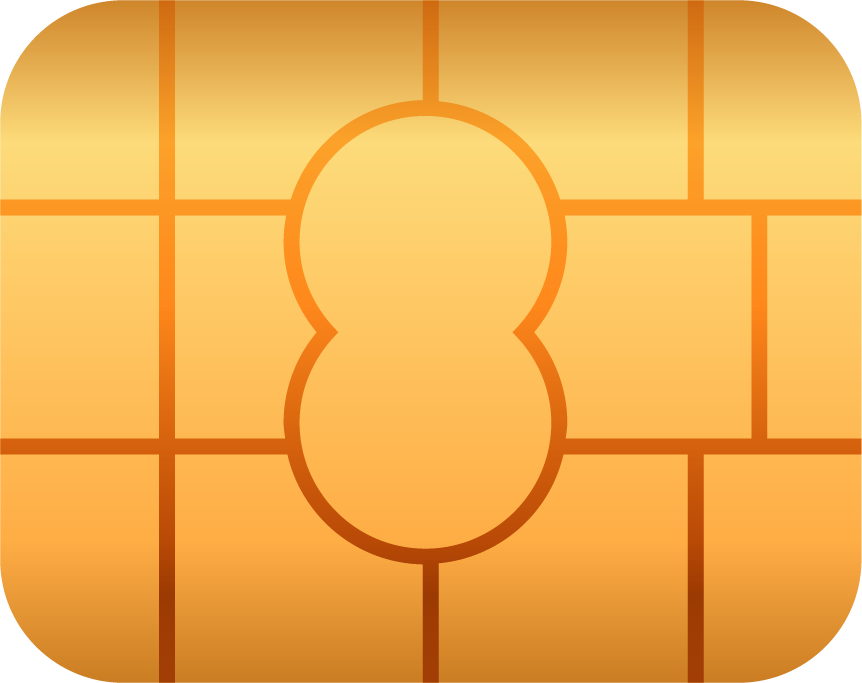 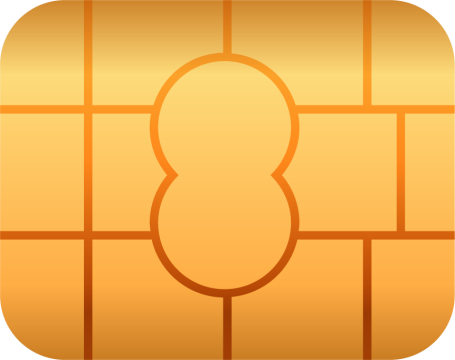 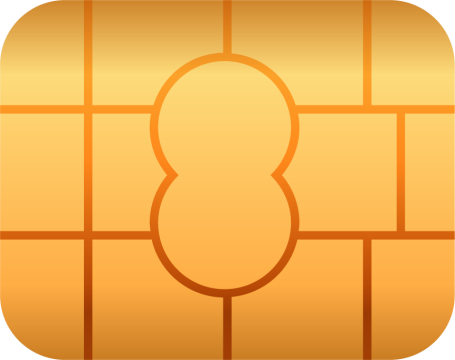 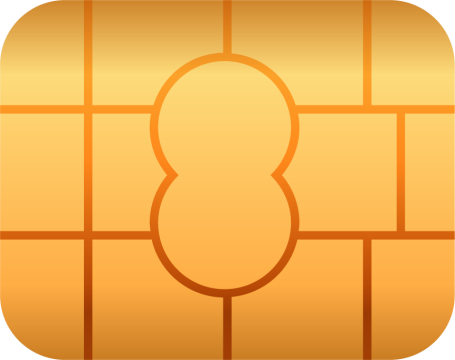 1234 5678 9012 3456
1234 5678 9012 3456
1234 5678 9012 3456
1234 5678 9012 3456
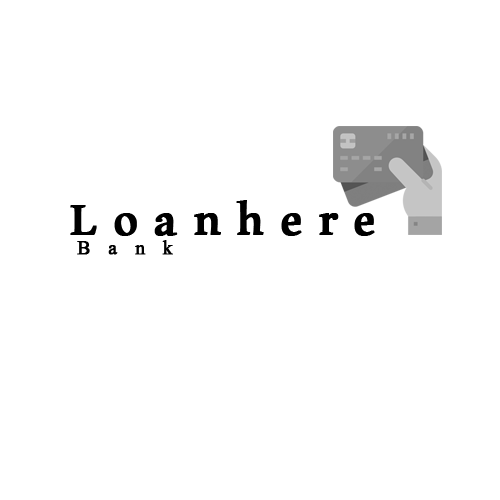 VALID
THRU
VALID
THRU
VALID
THRU
VALID
THRU
01/80
01/80
01/80
01/80
0123
0123
0123
0123
Jonny Deep
Jonny Deep
Jonny Deep
Jonny Deep
INTELLIGENT PROTECTION SYSTEM HELPS YOU IN CONTROL OF YOUR CARD
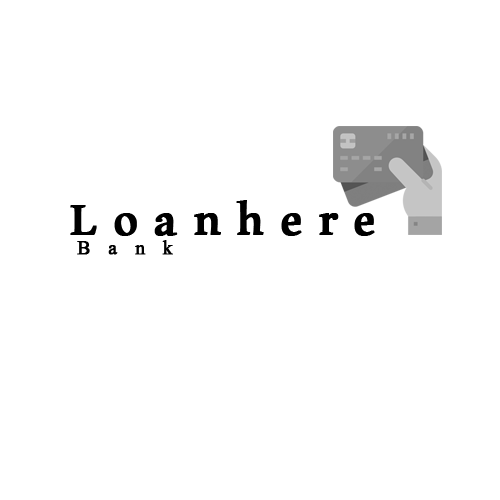 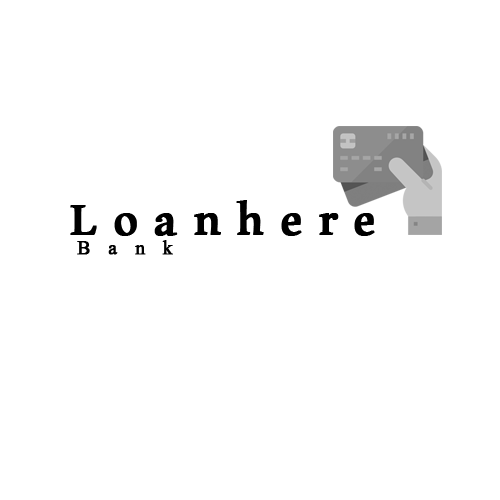 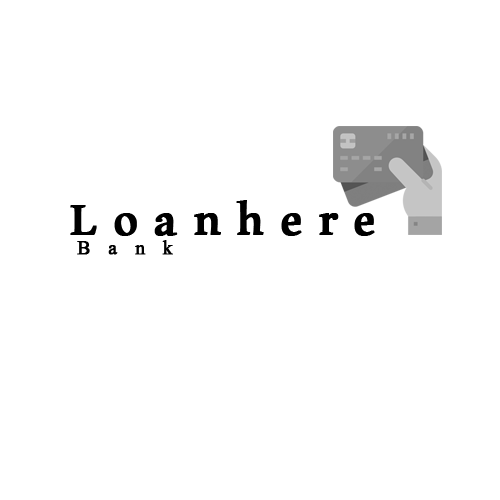 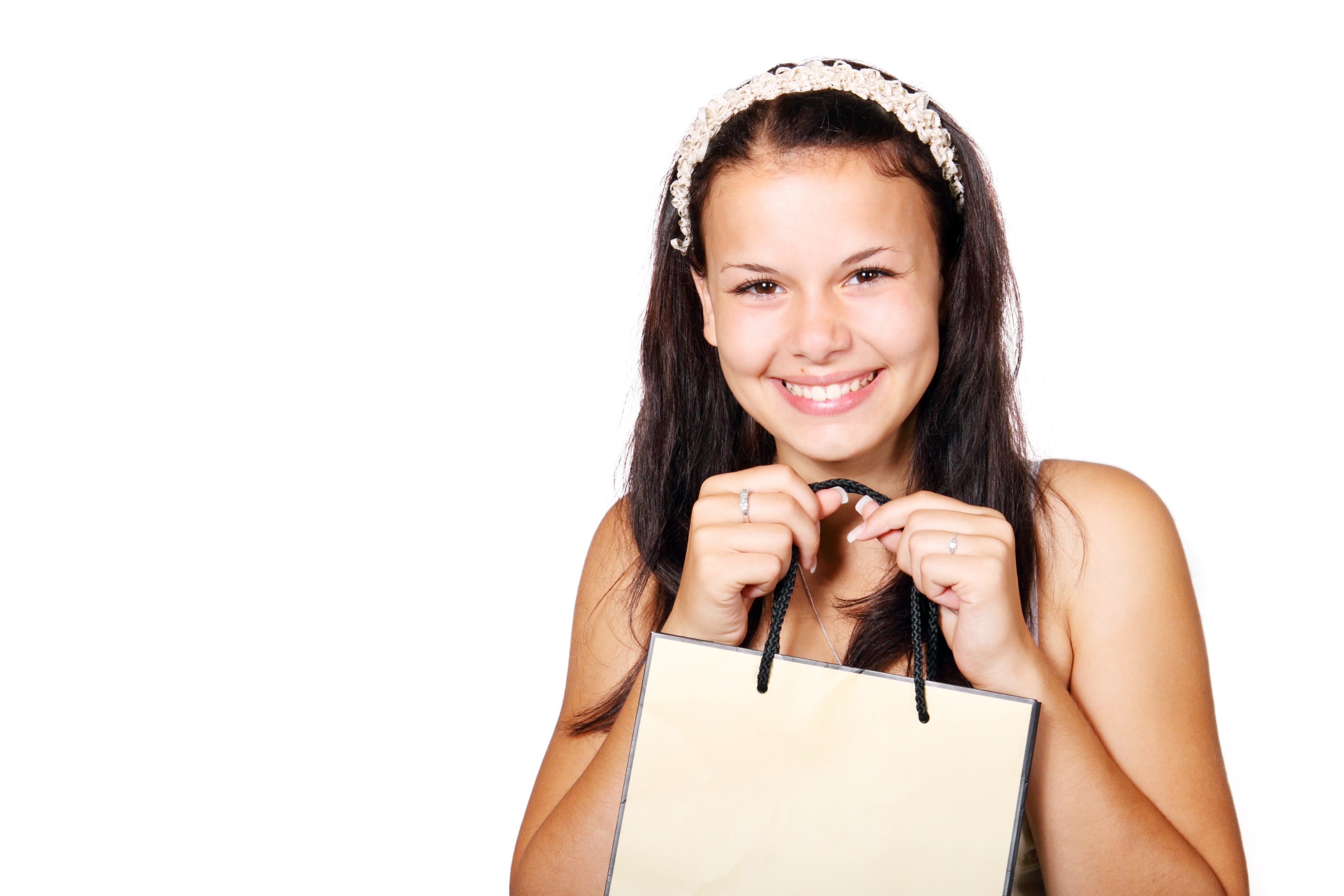 Credit Card
Bank
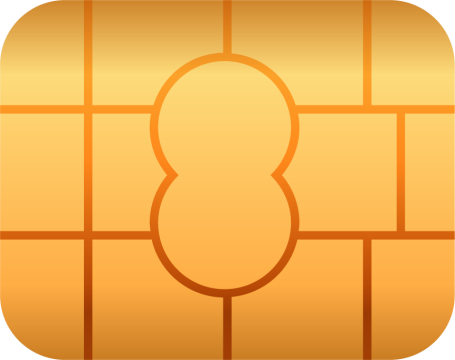 AUTHORIZED SIGNATURE
1234 5678 9012 3456
VALID
THRU
01/80
0123
Jonny Deep
UNLIMITED POSSIBILITIES
FOR SHOPPING
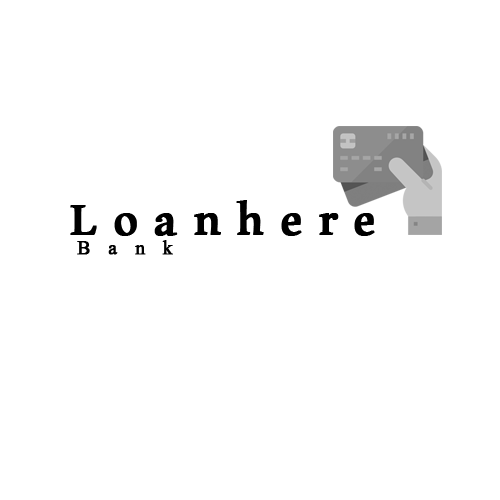 THE CREDIT CARD IS EXCELLENT CHOICE FOR SHOPPING.
Credit Card
Credit Card
Credit Card
Bank Name
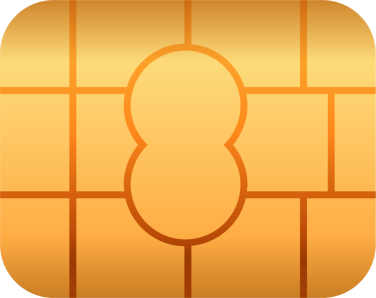 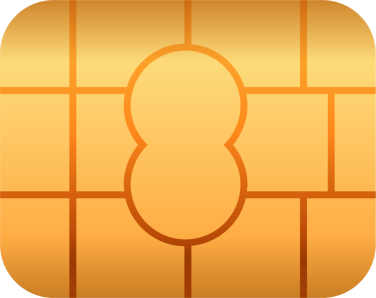 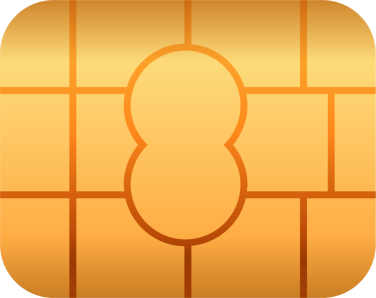 1234 5678 9012 3456
1234 5678 9012 3456
1234 5678 9012 3456
VALID
THRU
VALID
THRU
VALID
THRU
01/80
01/80
01/80
0123
0123
0123
Jonny  Deep
Name Surname
Name Surname
APPLY NOW
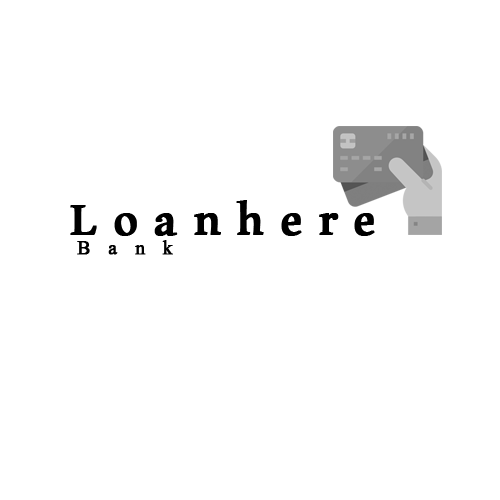 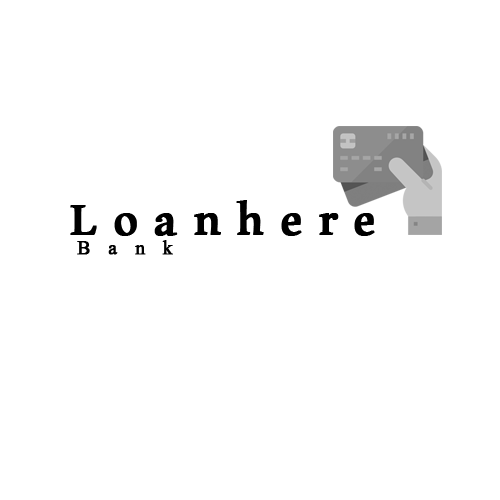 GET REWARDS
GET REBATES
AND MORE
Credit Card
Credit Card
Credit Card
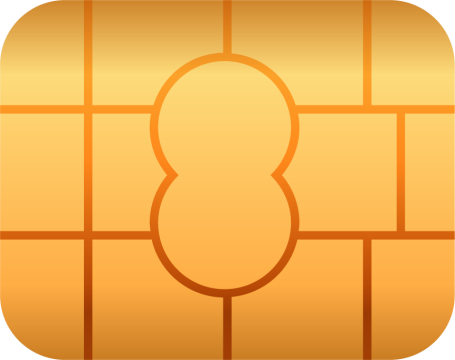 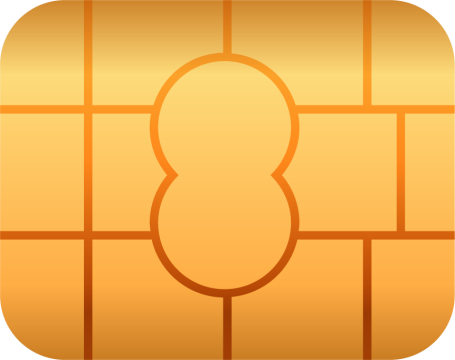 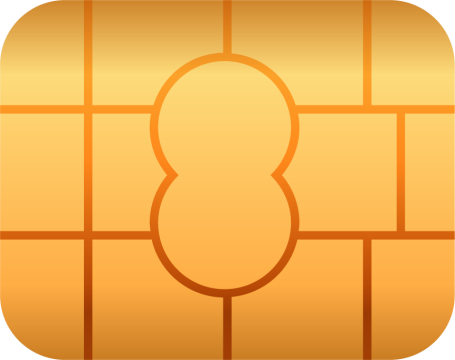 1234 5678 9012 3456
1234 5678 9012 3456
1234 5678 9012 3456
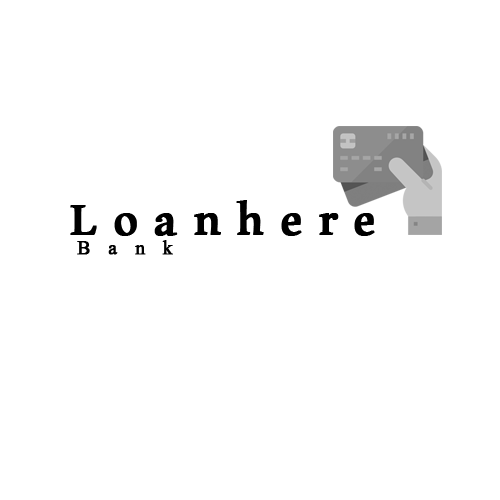 VALID
THRU
VALID
THRU
VALID
THRU
01/80
01/80
01/80
0123
0123
0123
Jonny Deep
Jonny Deep
Jonny Deep
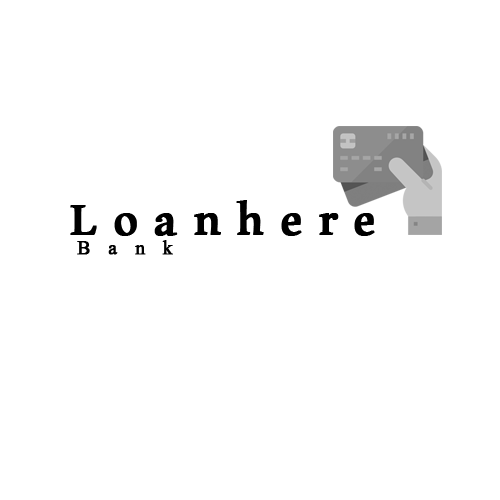 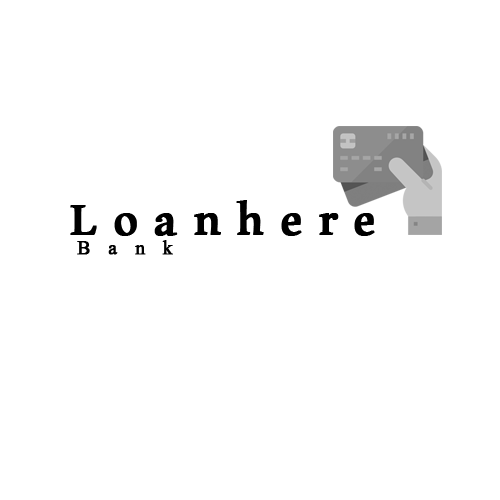 FREE INSURANCE 
INCLUDED
Credit Card
Credit Card
Credit Card
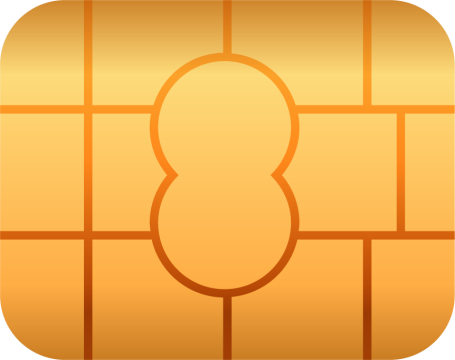 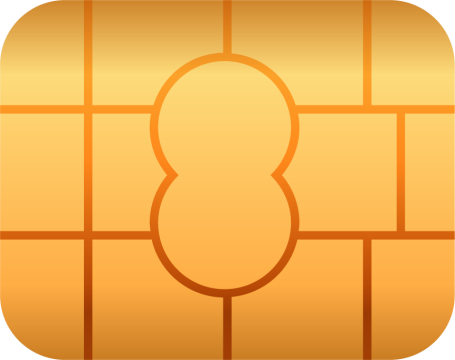 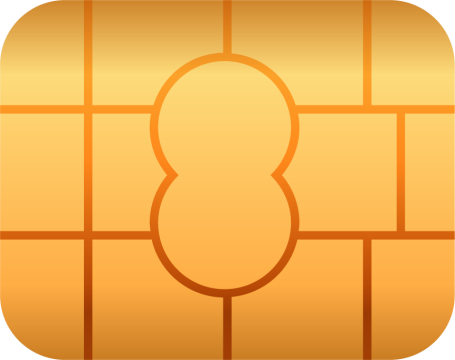 1234 5678 9012 3456
1234 5678 9012 3456
1234 5678 9012 3456
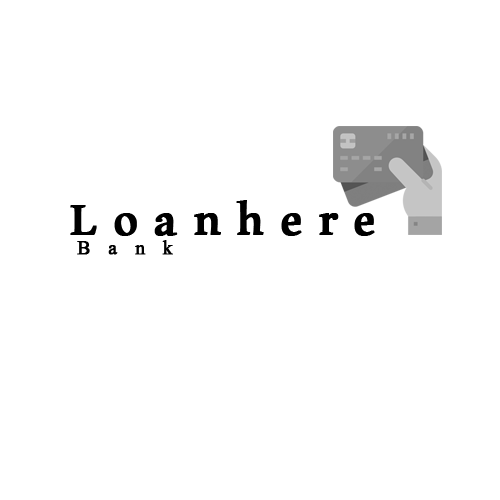 VALID
THRU
VALID
THRU
VALID
THRU
01/80
01/80
01/80
0123
0123
0123
Jonny Deep
Jonny Deep
Jonny Deep
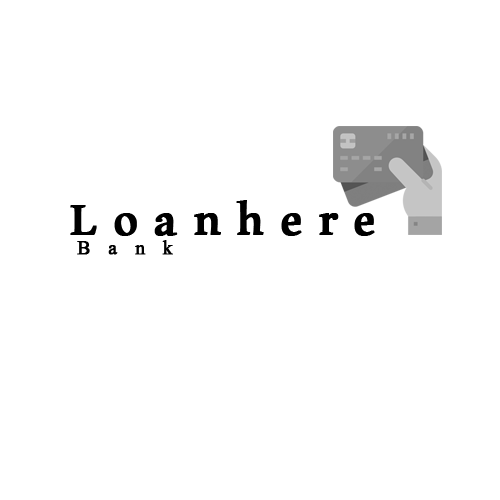 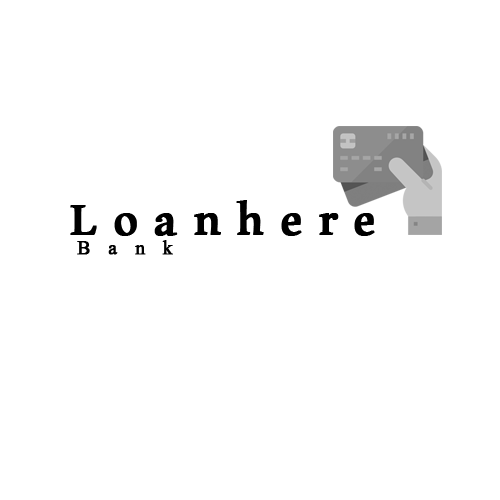 FREE INSURANCE 
INCLUDED
Credit Card
Credit Card
Credit Card
PAY AFTER 30 DAYS
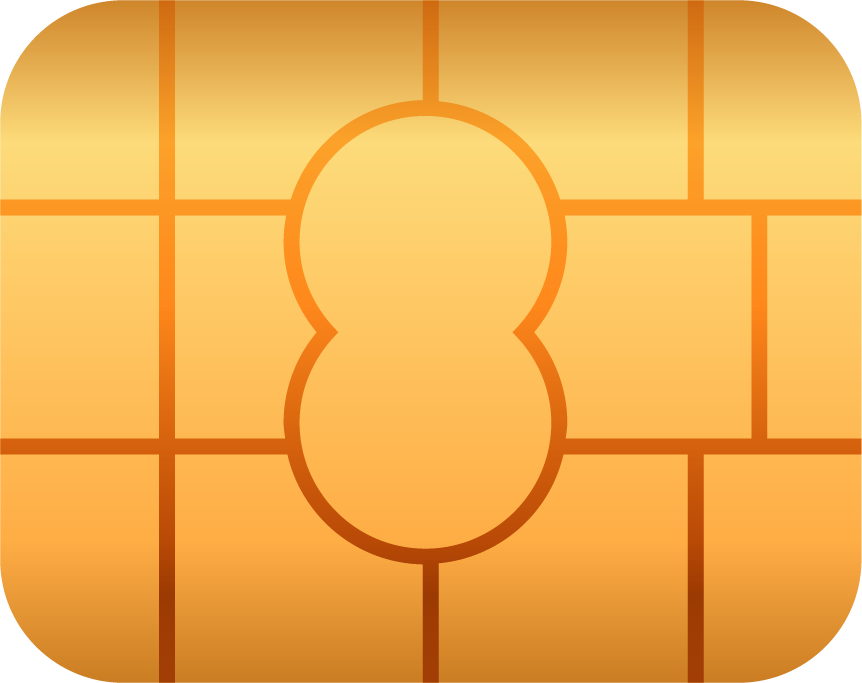 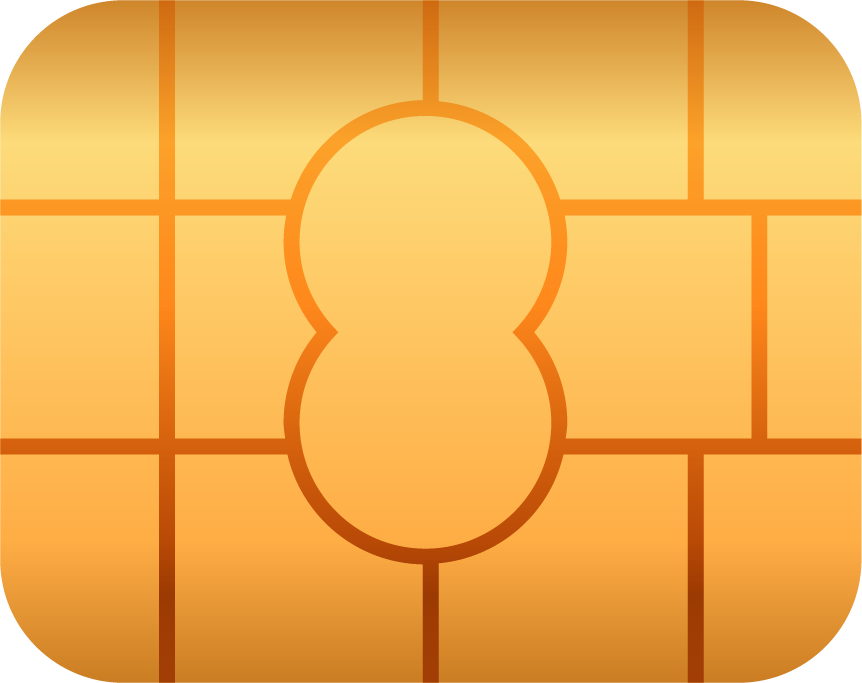 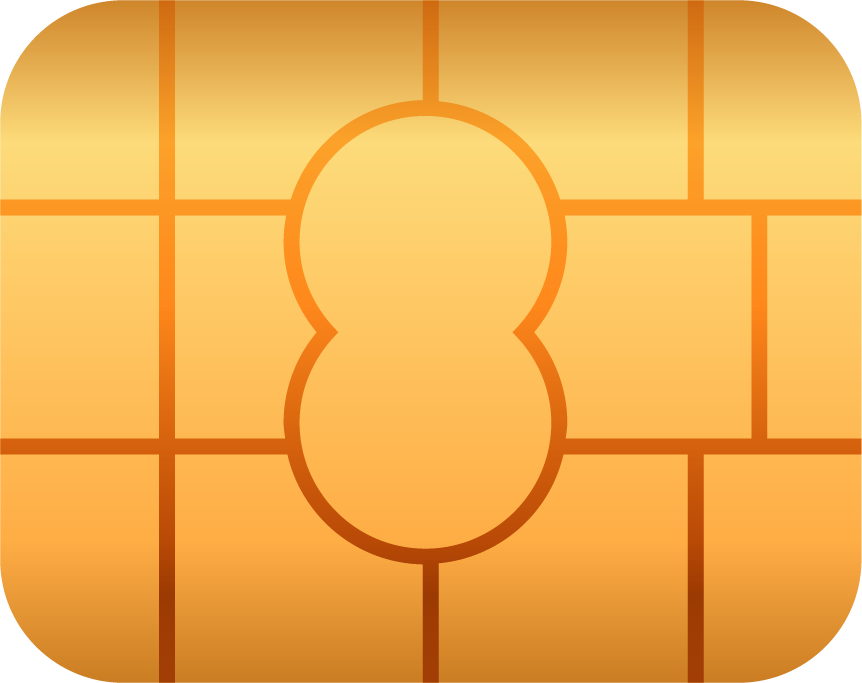 PLUS NO EXTRAS
1234 5678 9012 3456
1234 5678 9012 3456
1234 5678 9012 3456
VALID
THRU
VALID
THRU
VALID
THRU
01/80
01/80
01/80
0123
0123
0123
Jonny Deep
Jonny Deep
Jonny Deep
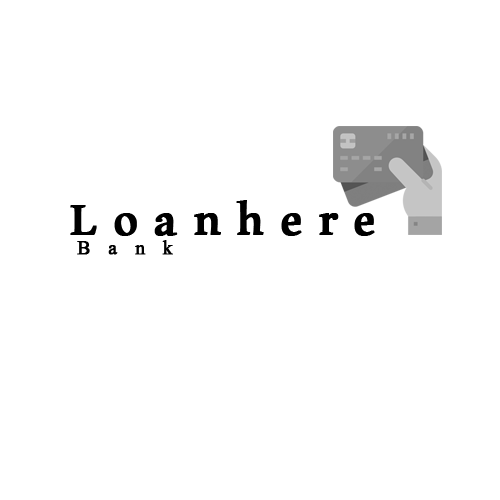 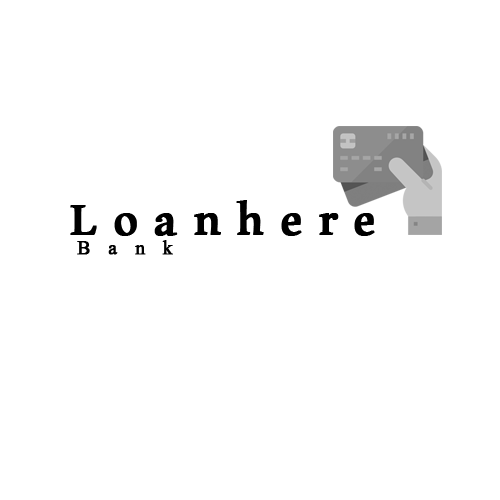 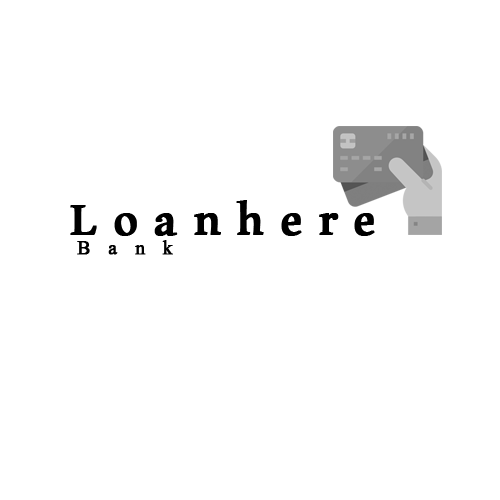 Credit Card
Credit Card
PAY AFTER 30 DAYS
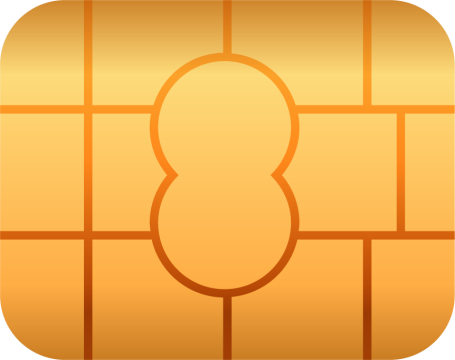 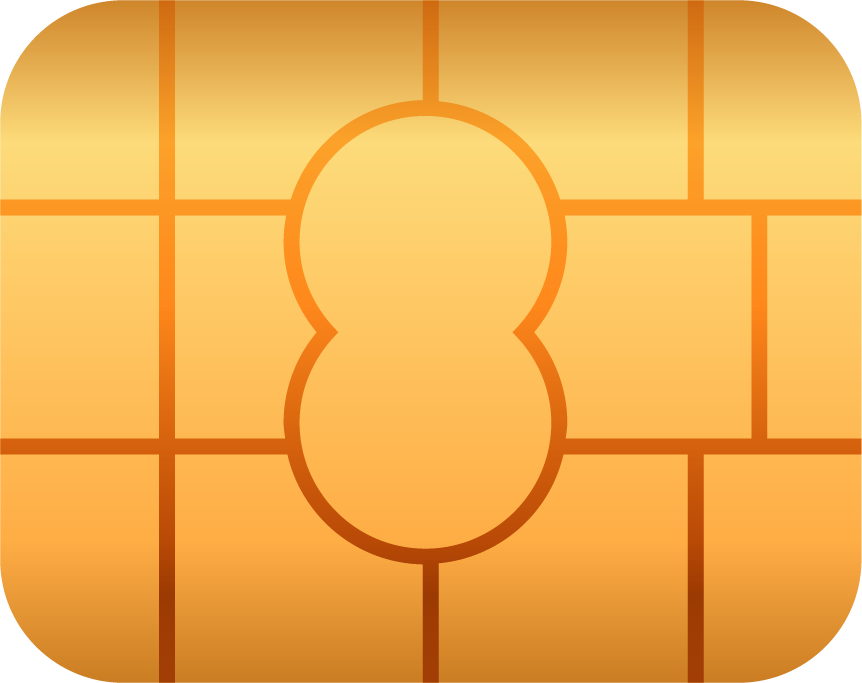 PLUS NO EXTRAS
1234 5678 9012 3456
1234 5678 9012 3456
VALID
THRU
VALID
THRU
01/80
01/80
0123
0123
Jonny Deep
Jonny Deep
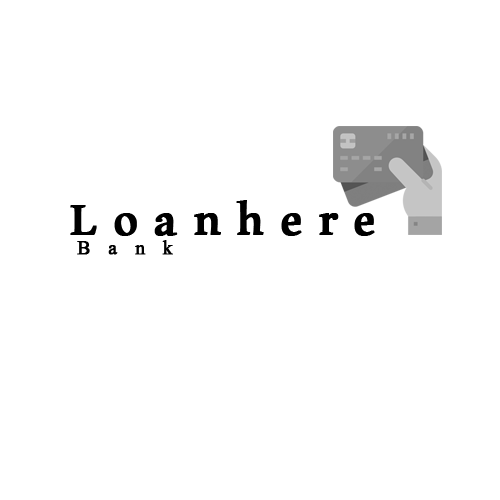 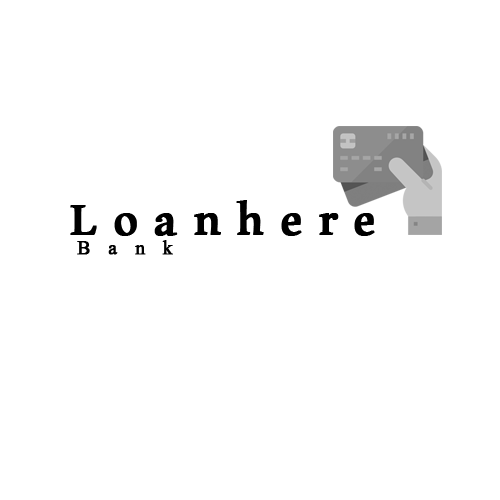 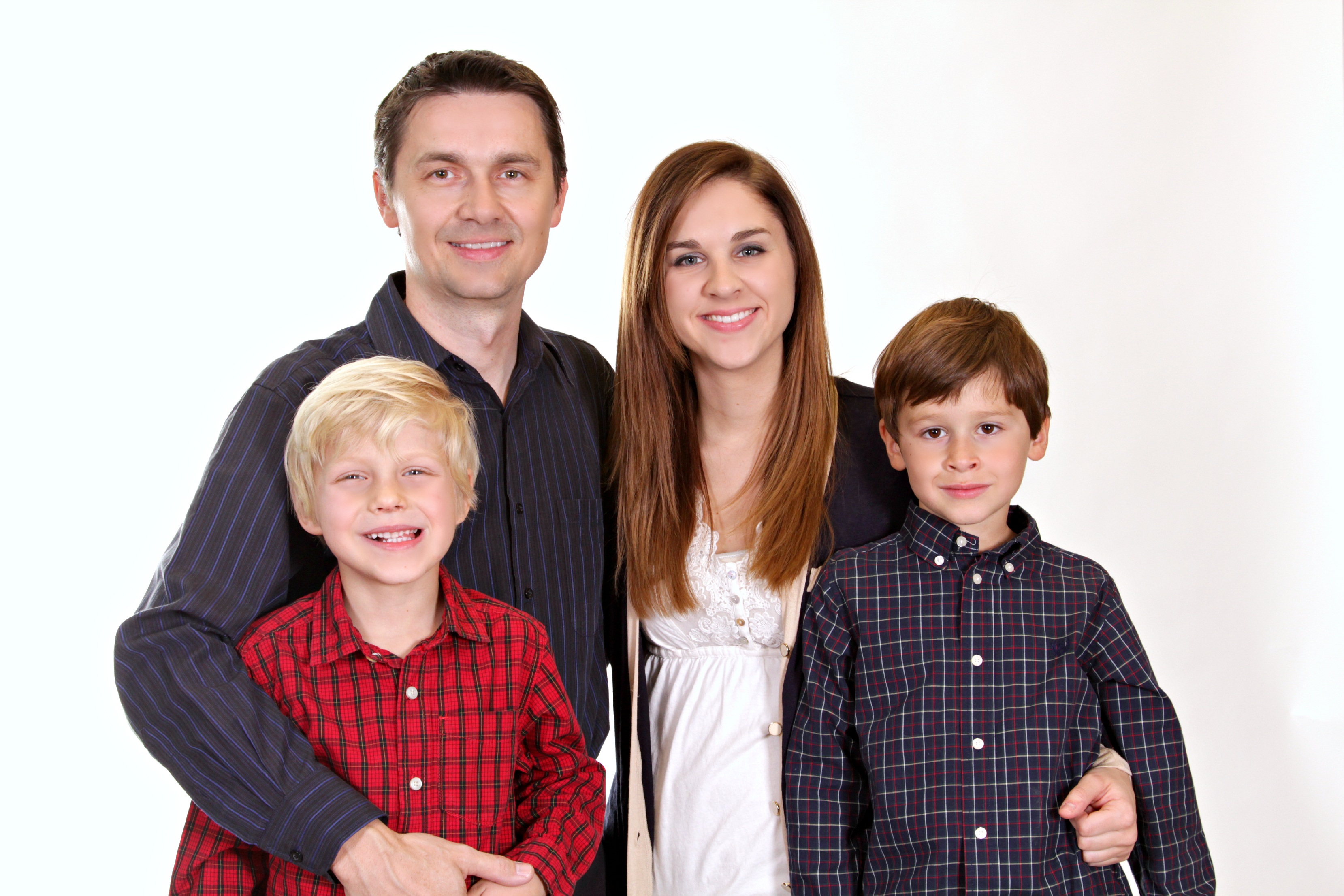 {
Credit Card
Credit Card
Credit Card
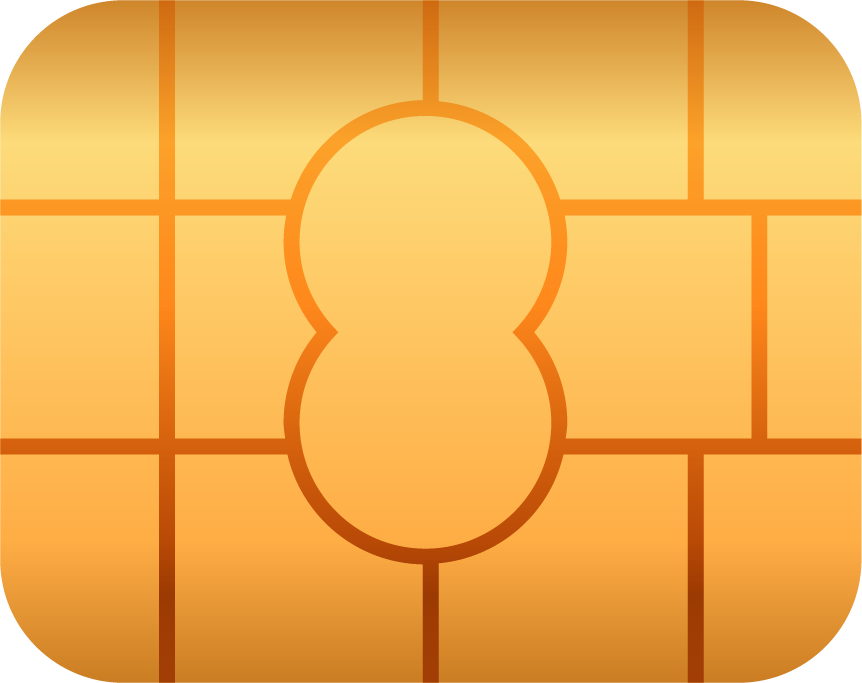 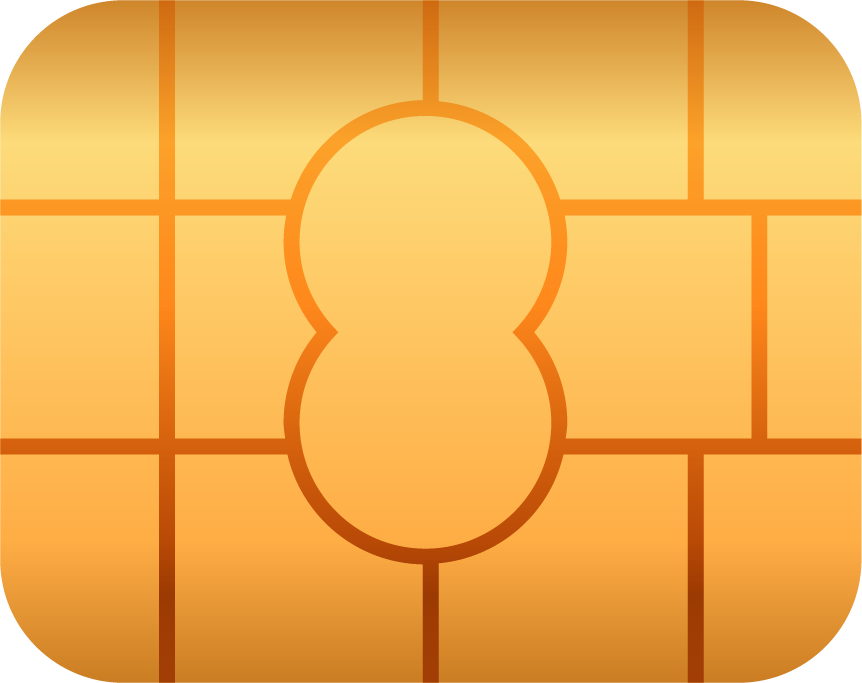 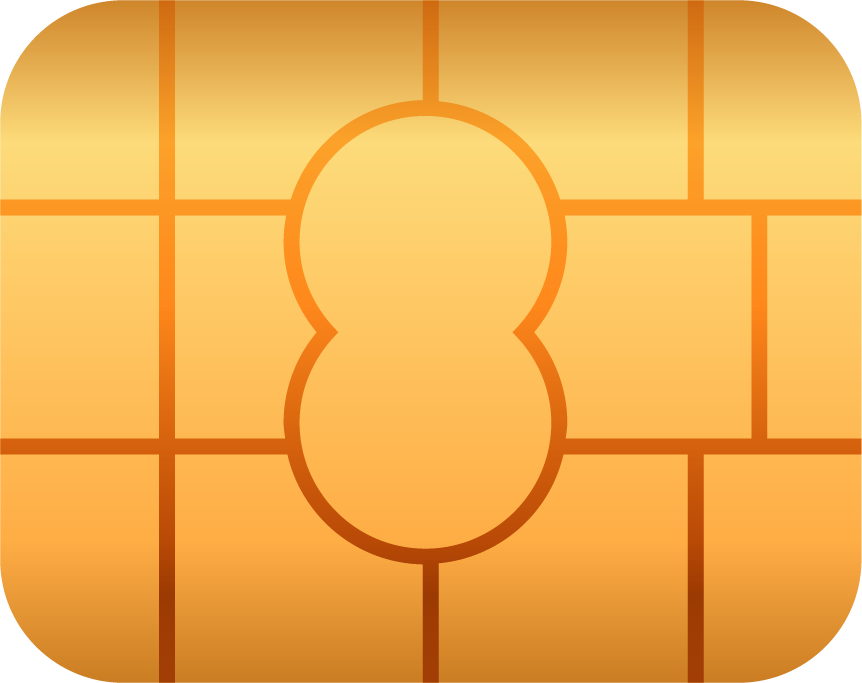 1234 5678 9012 3456
1234 5678 9012 3456
1234 5678 9012 3456
VALID
THRU
VALID
THRU
VALID
THRU
01/80
01/80
01/80
0123
0123
0123
Jonny Deep
Jonny Deep
Jonny Deep
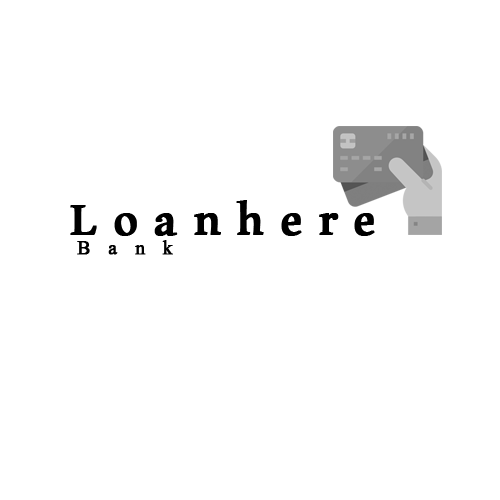 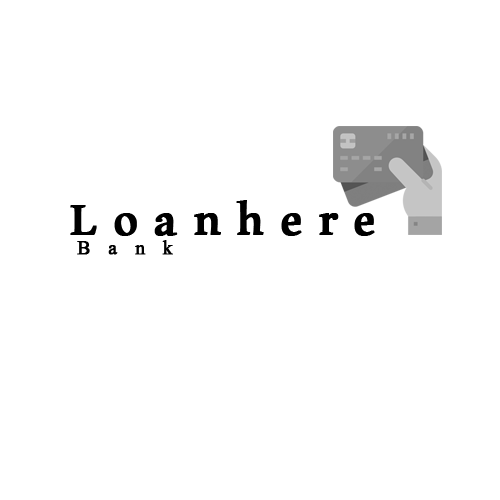 PERFECT CHOICE 
FOR YOUR FAMILY
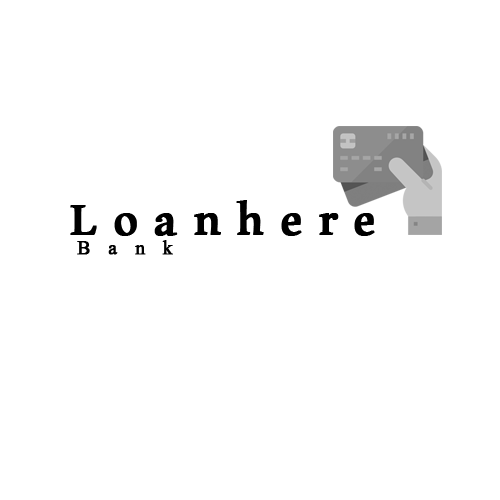 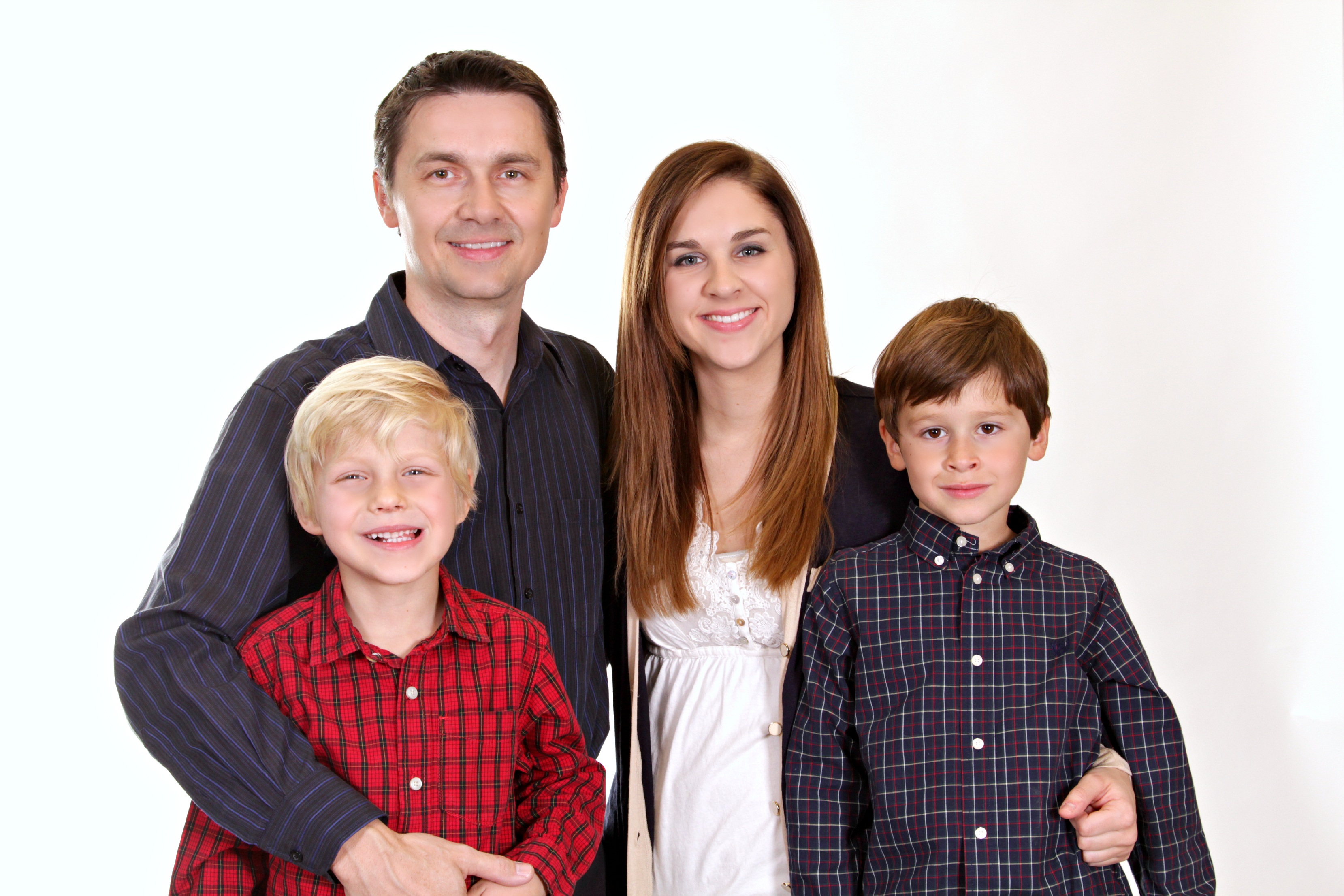 Credit Card
Credit Card
Credit Card
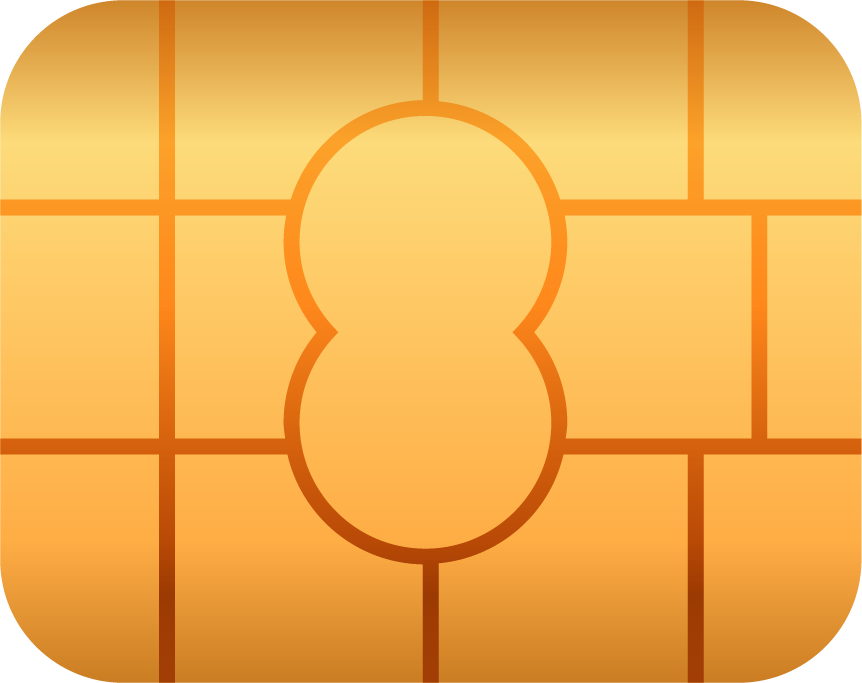 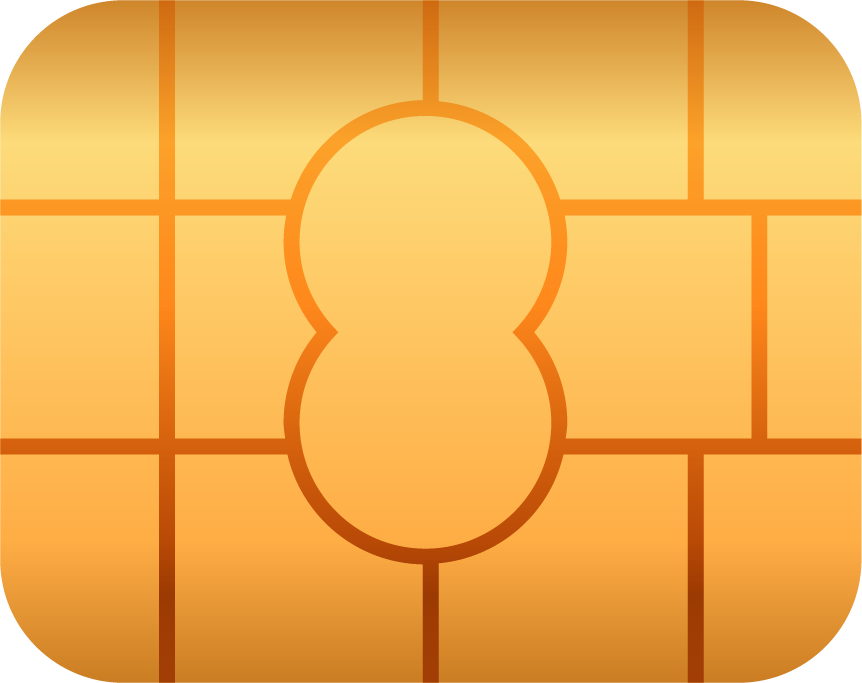 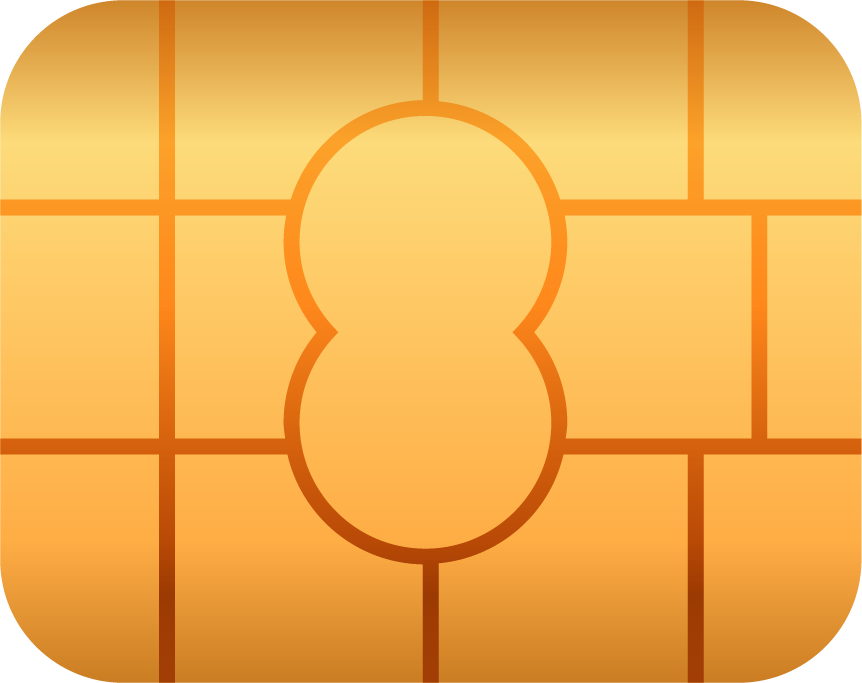 1234 5678 9012 3456
1234 5678 9012 3456
1234 5678 9012 3456
VALID
THRU
VALID
THRU
VALID
THRU
01/80
01/80
01/80
0123
0123
0123
Jonny Deep
Jonny Deep
Jonny Deep
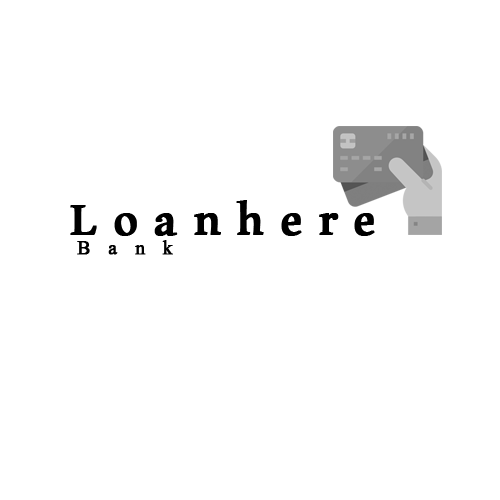 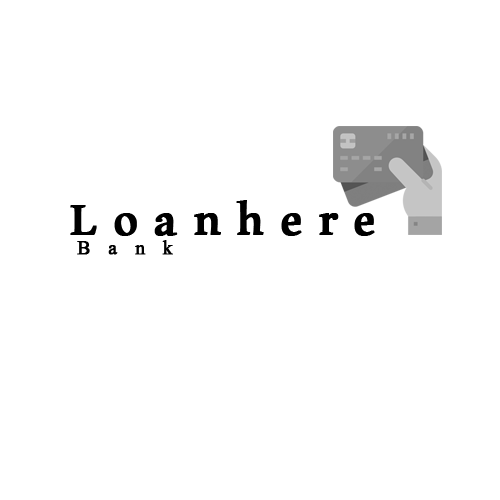 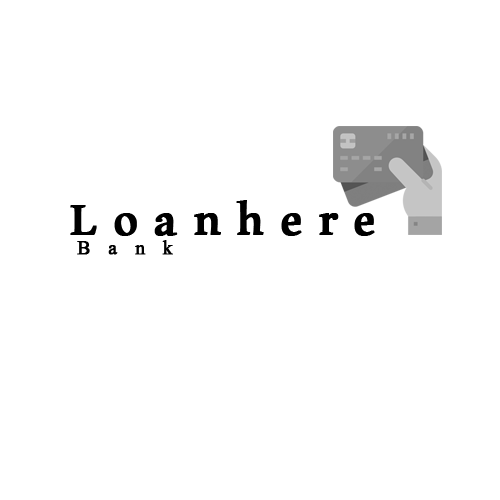 Credit Card
Bank Name
Bank
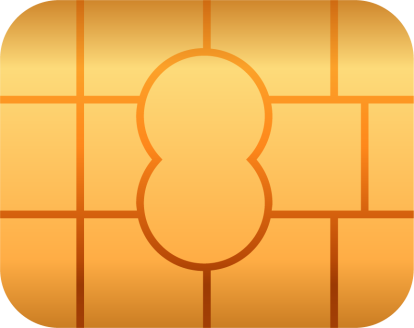 AUTHORIZED SIGNATUREZ
1234 5678 9012 3456
VALID
THRU
01/80
0123
Name Surname
Credit Card
Credit Card
Bank Name
Bank Name
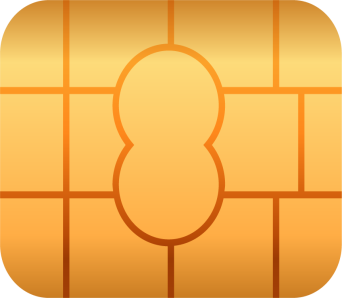 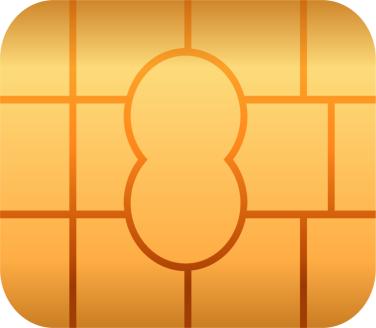 1234 5678 9012 3456
1234 5678 9012 3456
VALID
THRU
VALID
THRU
01/80
01/80
0123
0123
Name Surname
Name Surname
Credit Card
Credit Card
Bank Name
Bank Name
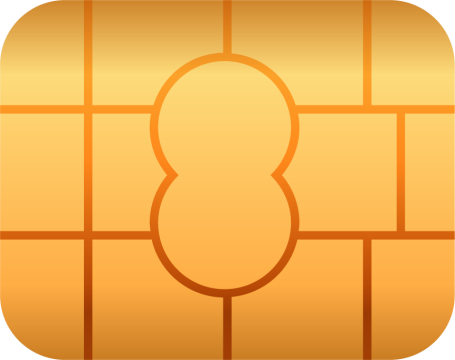 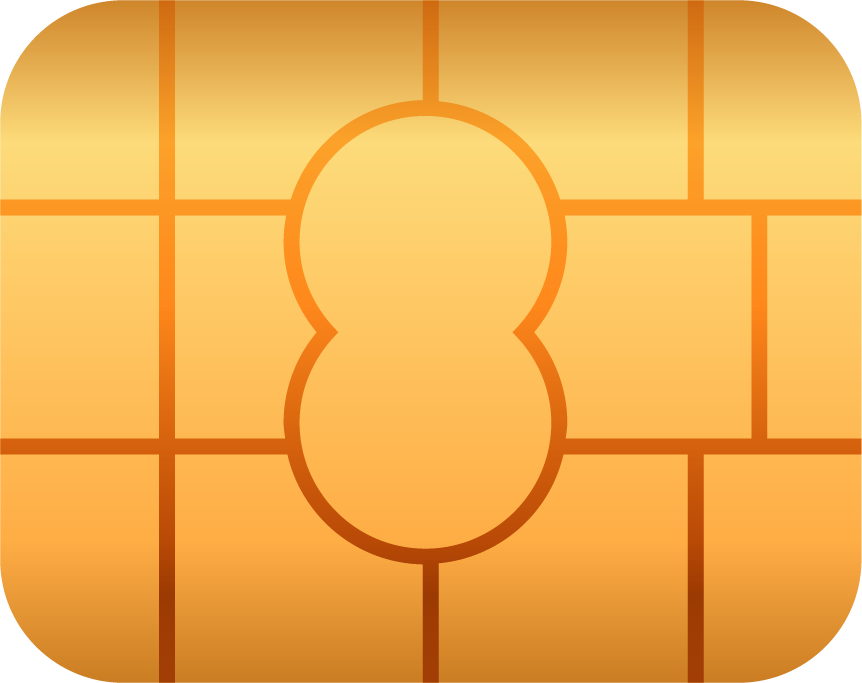 1234 5678 9012 3456
1234 5678 9012 3456
VALID
THRU
VALID
THRU
01/80
01/80
0123
0123
Name Surname
Name Surname